Государственное дошкольное образовательное учреждение №82
Приморского РУО
 


  «Дидактические игры
На развитие зрительного внимания»
  
ОО «Познание»
ОО «Художественное творчество»
  

Из опыта работы воспитателя 
логопедической группы №3
Павловой И.В.
   
  
Санкт-Петербург
2014
Дидактическая игра
«Найди сходство, различие»
 
 
Образовательная область «Познание»
Развитие умения анализировать увиденное, соотносить его с действительностью.
Развитие речи ребенка, в том числе речи-доказательства; умения выражать свои мысли и чувства с помощью полного предложения.
 
Образовательная область «Художественное творчество»
Знакомство с творчеством  русских и зарубежных художников, с жанрами живописи.
Знакомство с фотографией как одним из видов художественного творчества.
Развитие зрительной памяти.
Развитие чувственного восприятия и творческой фантазии ребенка.
МАТЕРИАЛЫ.
Зрительный ряд, представленный фотоработами и репродукциями картин художников.
Подборка стихотворных отрывков на заданную тематику.
 
ХОД ИГРЫ.
Предложить ребенку внимательно рассмотреть предложенные фотоработы и репродукции.
Предложить ребенку передать свои ощущения от увиденного.
Предложить ребенку найти сходство о различия в работах, опираясь на вопросы «Как изображает художник природу и т.п.?». «Какие вы видите различия по цвету, линии, форме и т.п.?». «Что объединяет данные работы?».
В конце игры можно предложить ребенку самому сделать вывод  о сходстве и различии работ.
 
В варианте II игры воспитатель предлагает ребенку зрительный ряд из произведений одного художника и просит выделить то из них, которое соответствует предложенному отрывку из стихотворения, прозы и обосновать свое решение.
ВАРИАНТ I
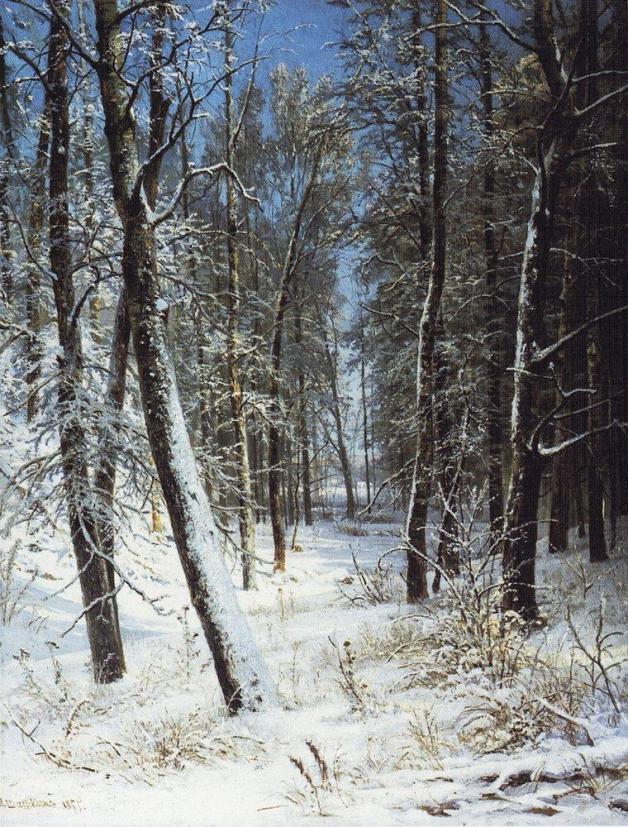 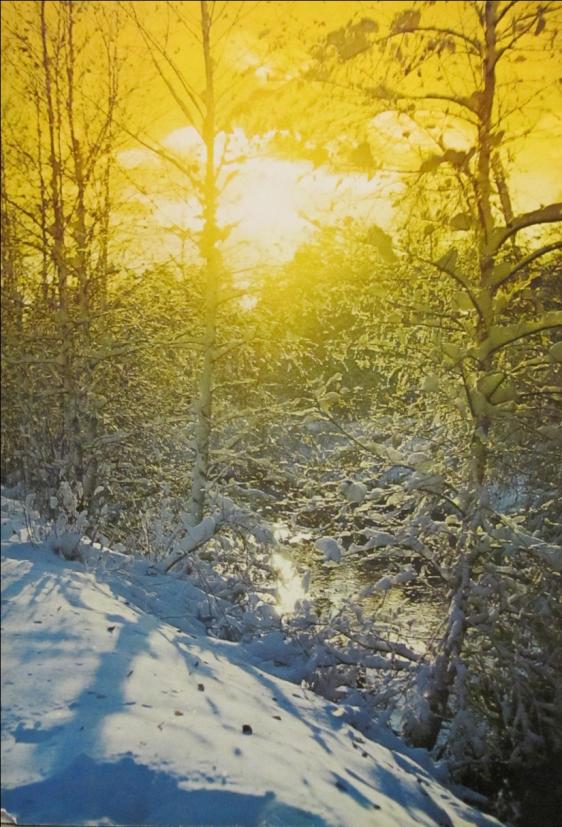 И.И. Шишкин. Зима в лесу. Иней
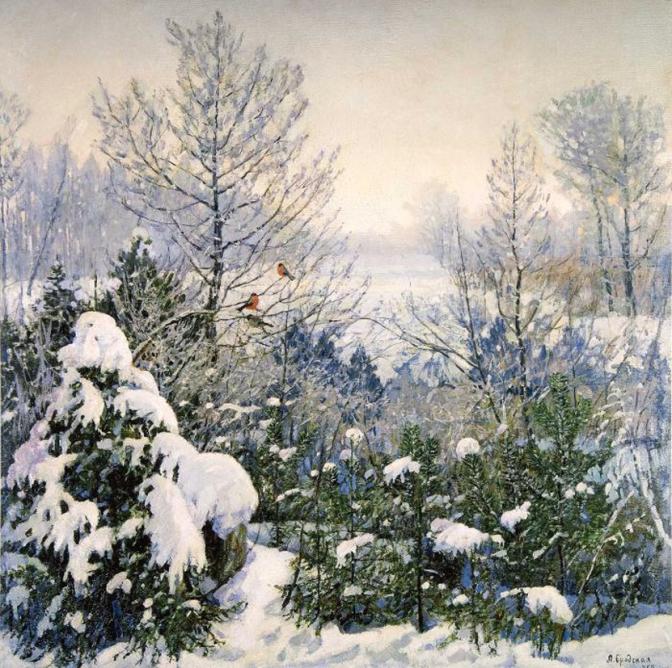 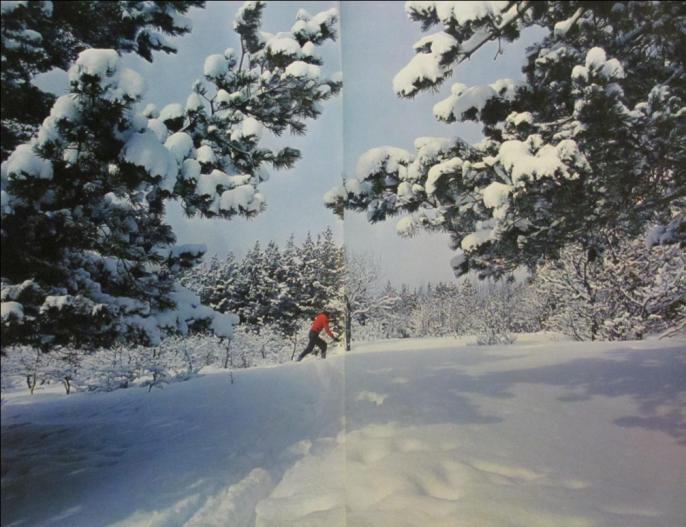 Л.И. Бродская. Морозное утро
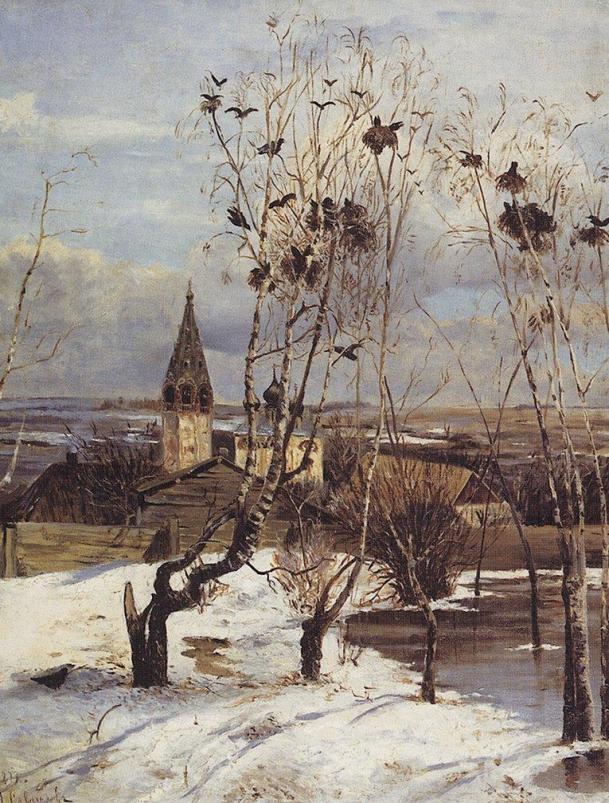 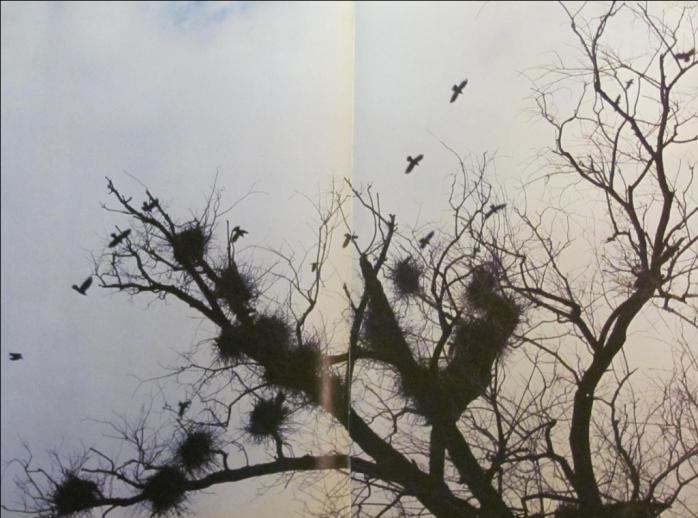 А.К. Саврасов. Грачи прилетели
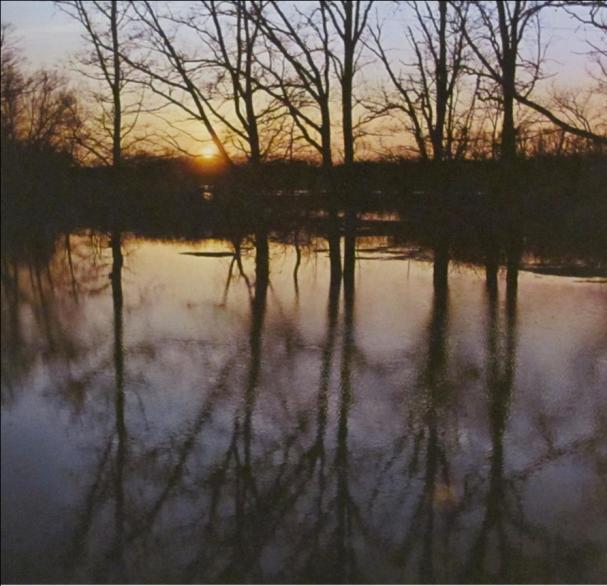 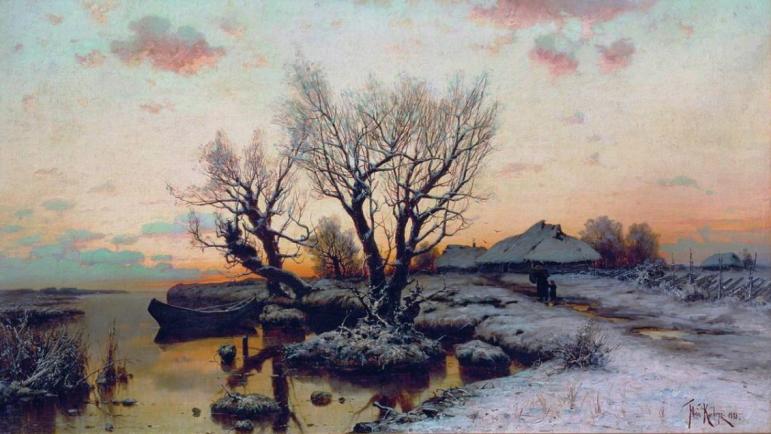 Ю.Ю. Клевер. Весна в деревне
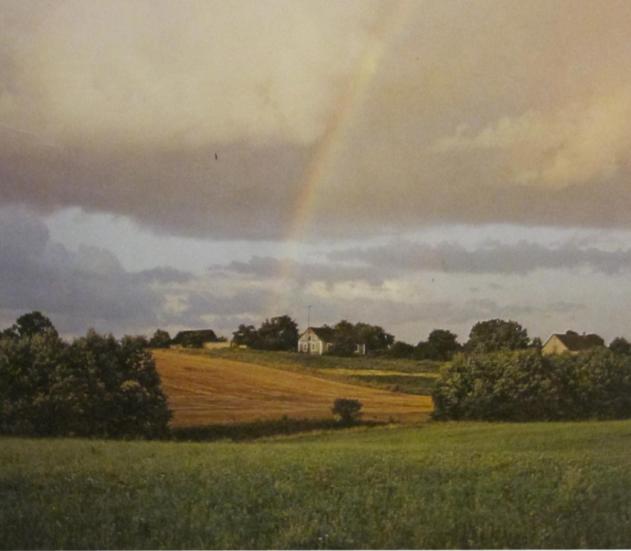 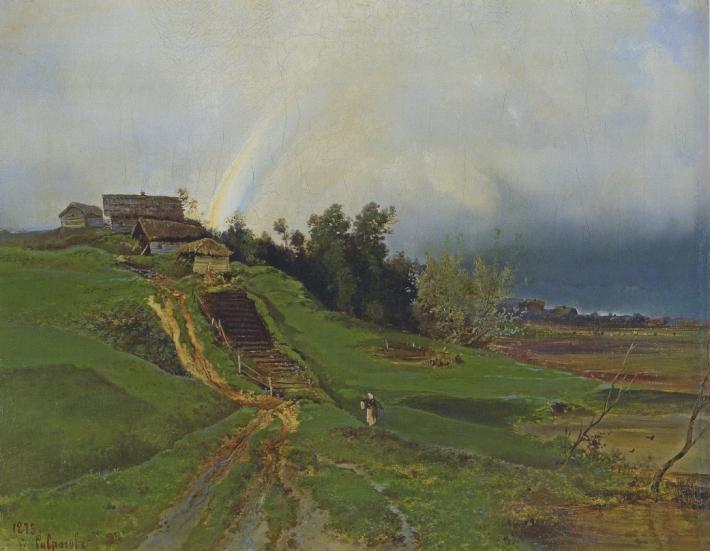 А.К. Саврасов. Радуга
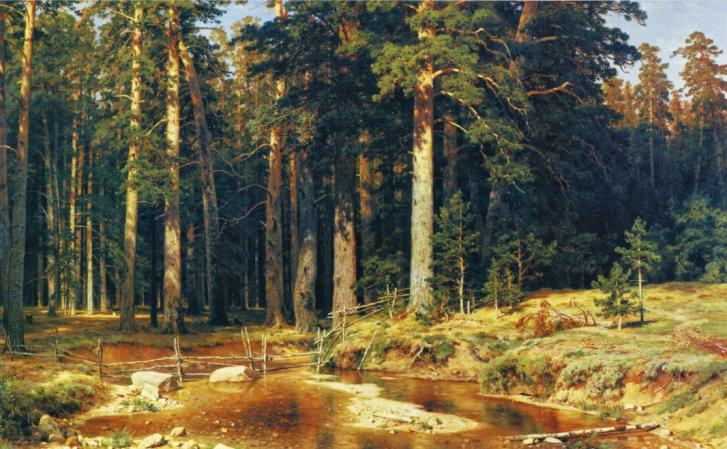 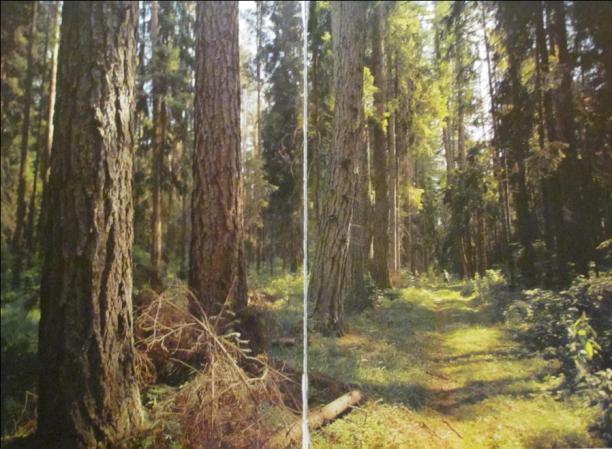 И.И. Шишкин. Корабельная роща
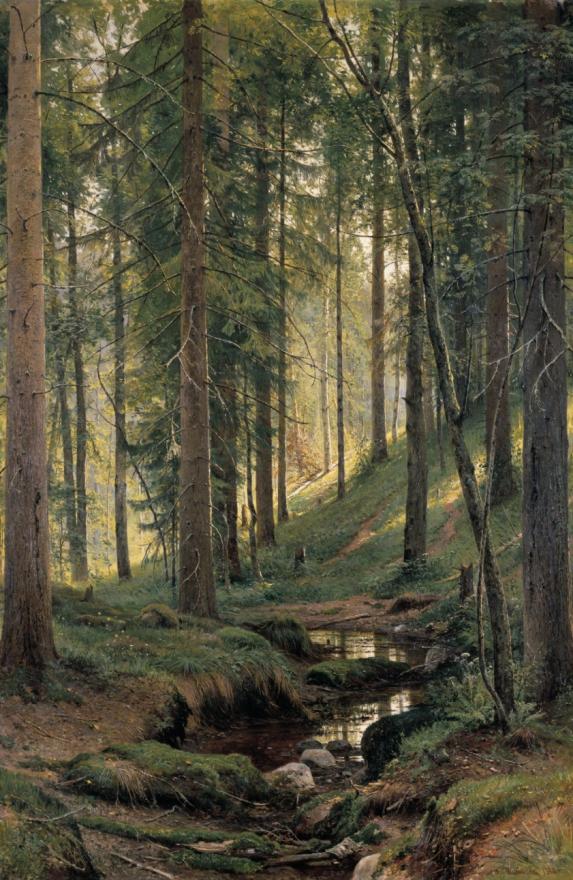 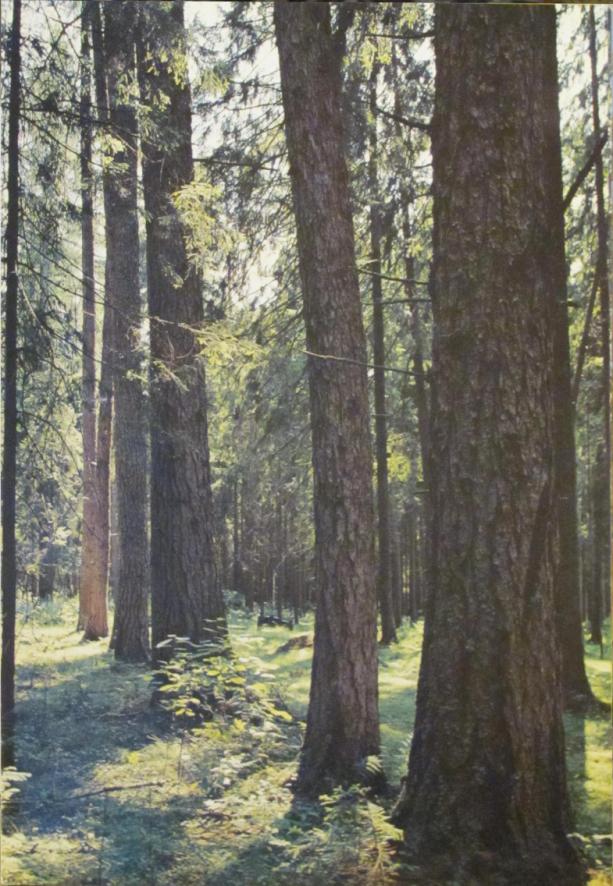 И.И. Шишкин. Ручей в лесу
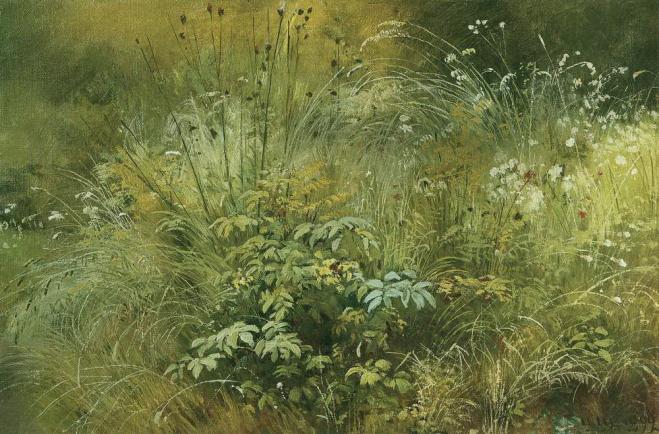 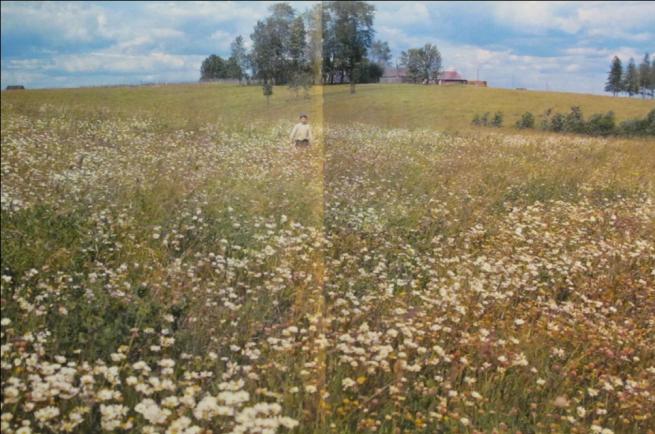 И.И. Шишкин. Травки
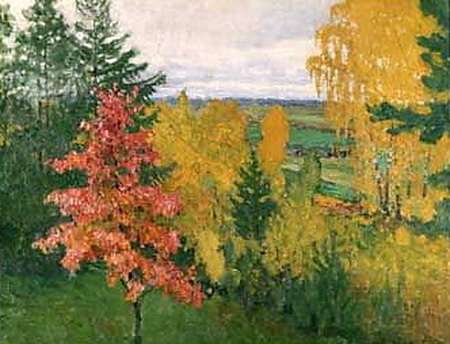 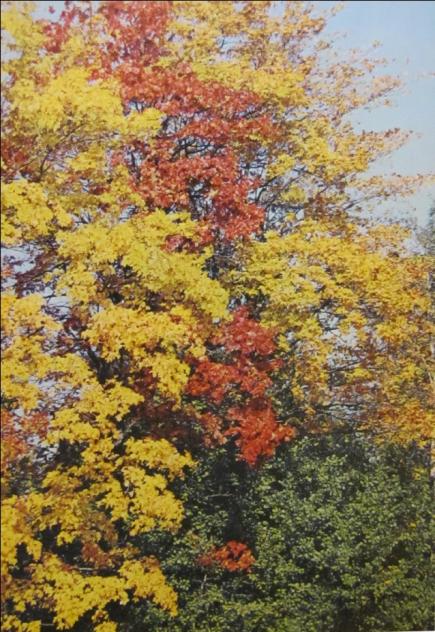 И.Э. Грабарь. Осень. Красный дубок
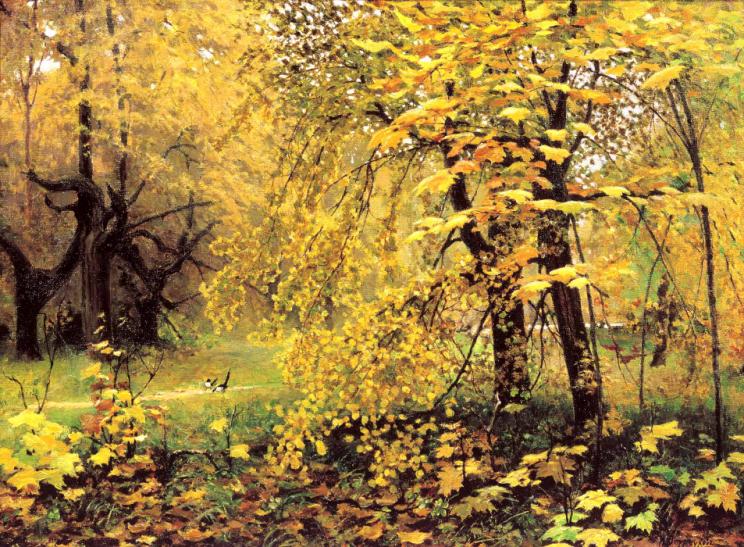 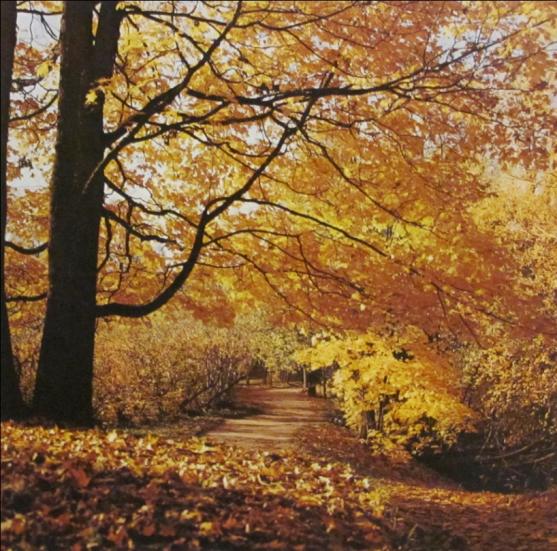 И.С. Остроухов. Золотая осень
ВАРИАНТ II
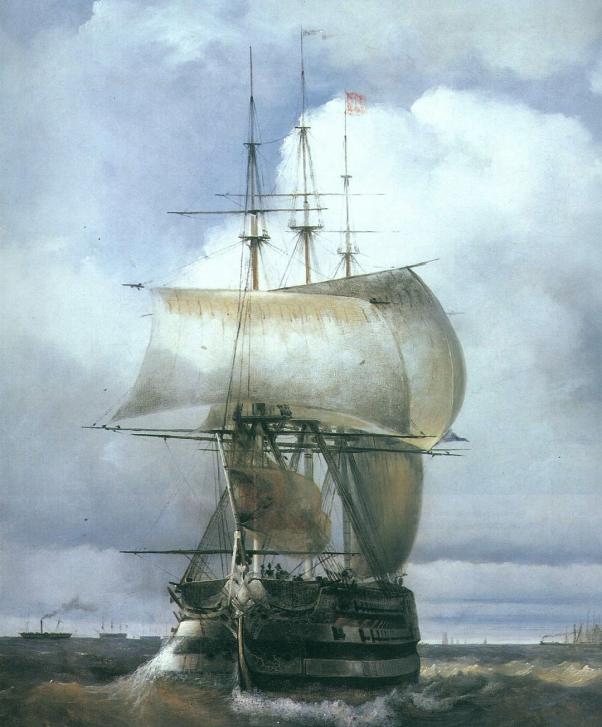 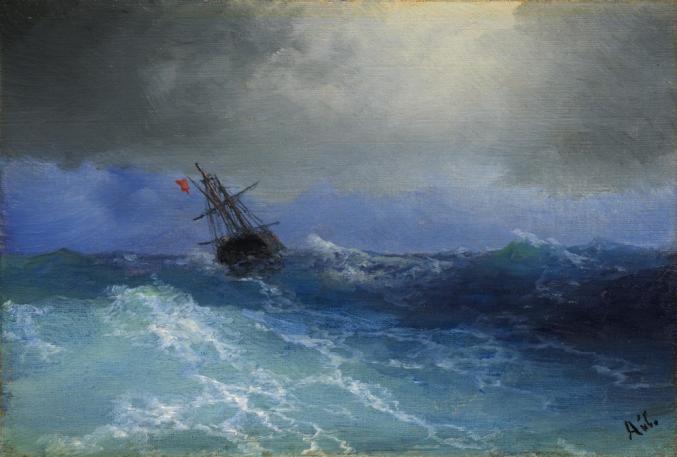 И.К. Айвазовский. Марина
И.К. Айвазовский.Большой рейд в Кронштадте
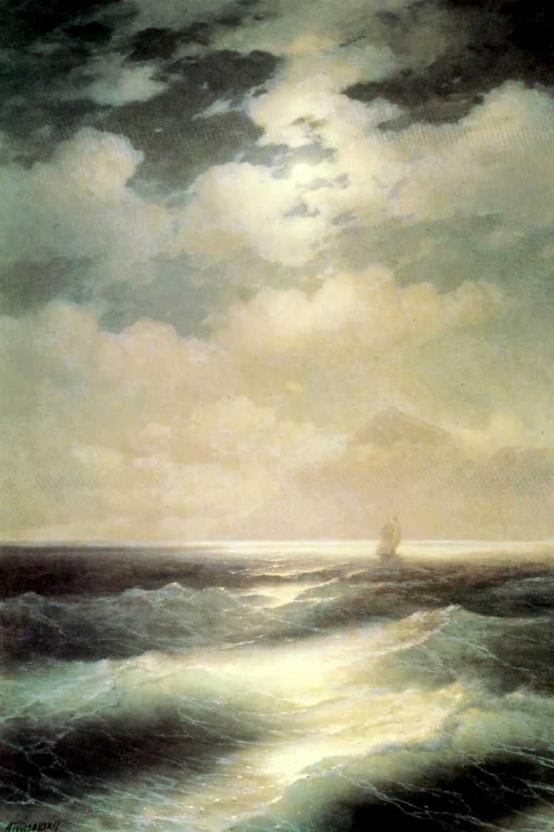 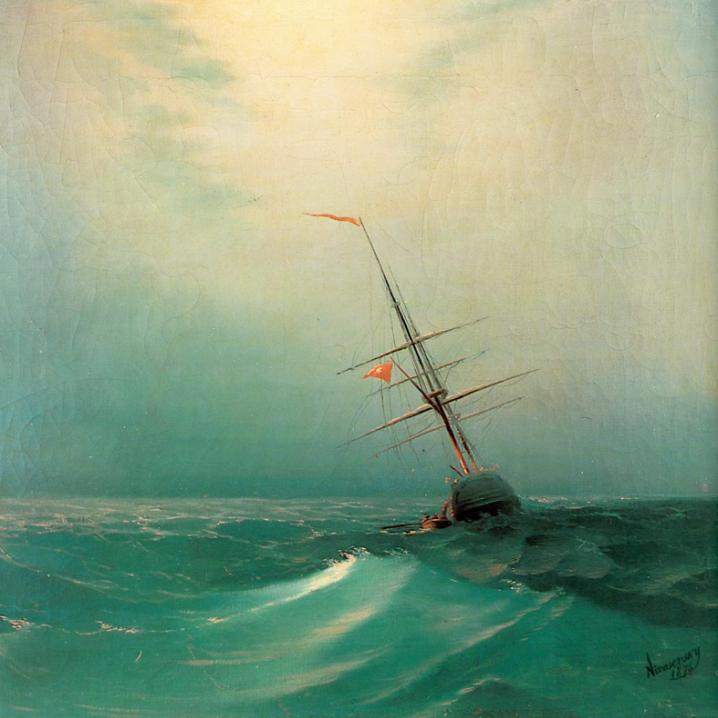 И.К. Айвазовский Ночь. Голубая волна
И.К. Айвазовский.
 Морской вид при луне
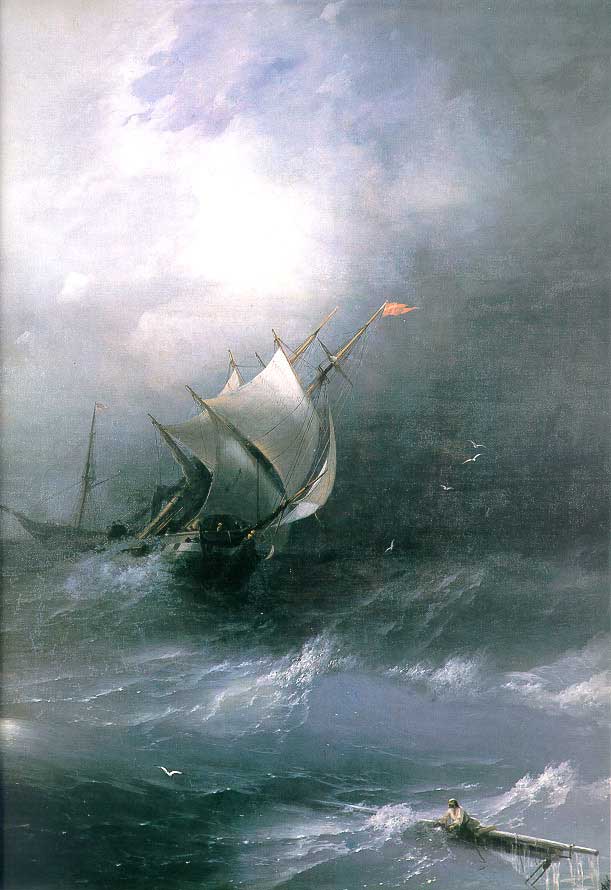 На западе солнце пылает,
Багряное море горит;
Корабль одинокий, как птица,
По влаге холодной скользит.
Сверкает струя за кормою,
Как крылья, шумят паруса;
Кругом неоглядное море,
И с морем слились небеса.
Беспечно веселую песню,
Задумавшись, кормчий поет,
А черная туча на юге,
Как дым от пожара встает.
Вот буря… и море завыло,
Умолк беззаботный певец;
Огнем его вспыхнули очи:
Теперь он и царь и боец!
           
                         И.С.Никитин
И.К. Айвазовский.
Буря на ледовитом океане
«КОНЕЦ»